15th International Workshop on the Identification of Dark Matter
GSSI, L’Aquila, Italy, 8 - 12 July 2024
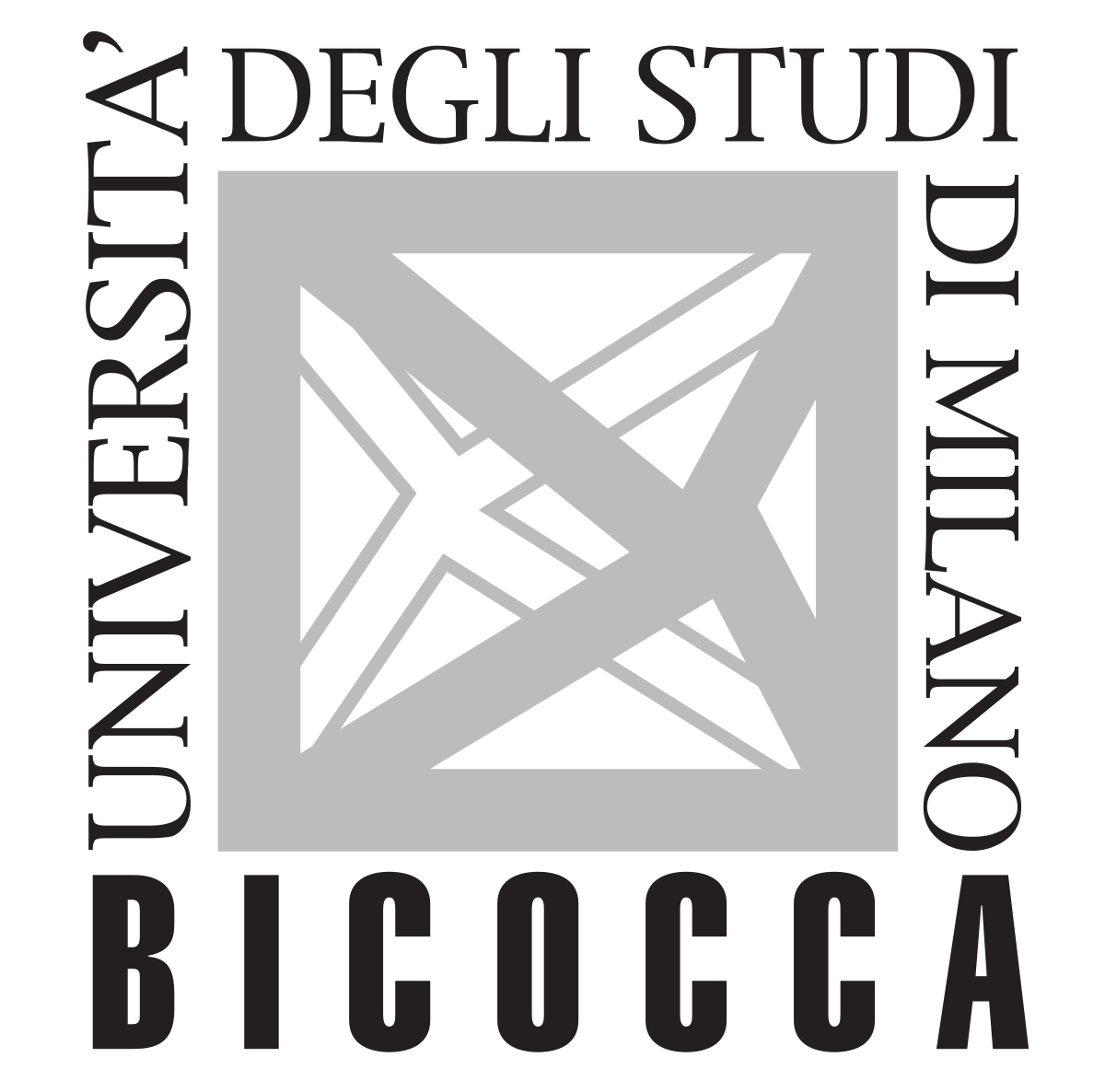 Introduction

Theoretical
Framework

Empirical
Measures

Conclusions
GR & DM
How dragging and general relativity could explain the missing mass problem
Federico Re, federico.re@unimib.it
Dipartimento di Fisica Giuseppe Occhialini, Università di Milano-Bicocca
Collaboration: Massimo Dotti, Sergio Cacciatori, Vittorio Gorini, Francesco Haardt,
Davide Astesiano, Marco Galoppo, David Wiltshire, Frederic Hessman…
1/17
KEY IDEAS
Strategies for the Missing Mass Problem
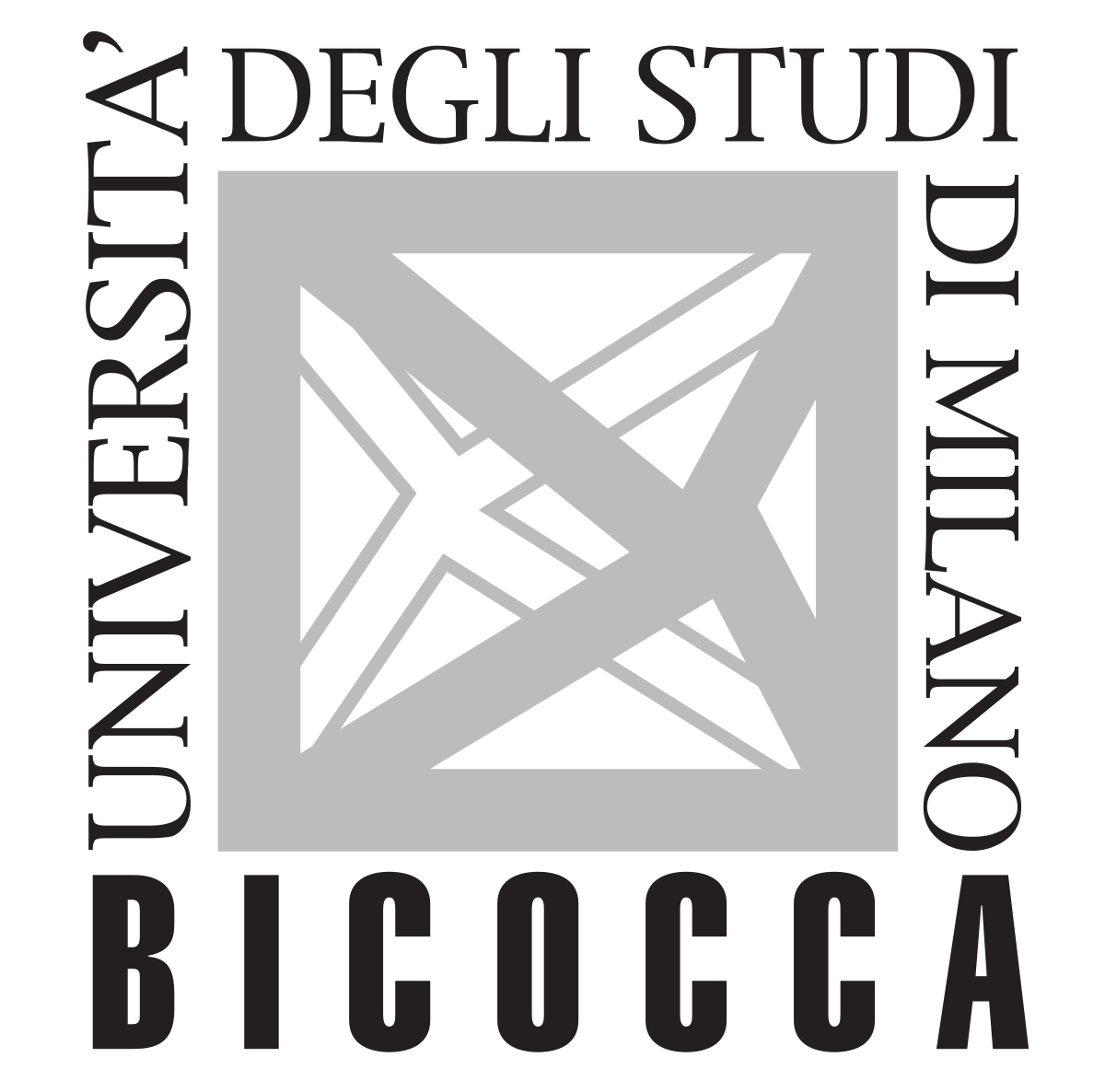 Introduction

Theoretical
Framework

Empirical
Measures

Conclusions
KI #1: all the MMP
have gravitational nature
Is the Missing Mass a clue of misunderstanding in gravity?
Most natural idea:
Existing invisible mass
Galaxy rotation curves
Virial of clusters
Gravitational lensing
Temperature of hot gases
Bullet clusters
CMB anisotropies
SNIa redshift measures
Etc…
All gravitational attractions
or space-time distortions,
i.e. gravitational wells
Attempts to modify the
Newtonian Gravity (MOND)
Dark matter:
MaCHOs?
Hot DM (sterile neutrinos)?
Cold DM (WIMPs)?
Milgrom 1983,
Bekenstein&Milgrom 1984,
Bekenstein 2004
KI #2: GR is already a “modified gravity”
2/17
KEY IDEAS
GR is more than post-Newtonian corrections
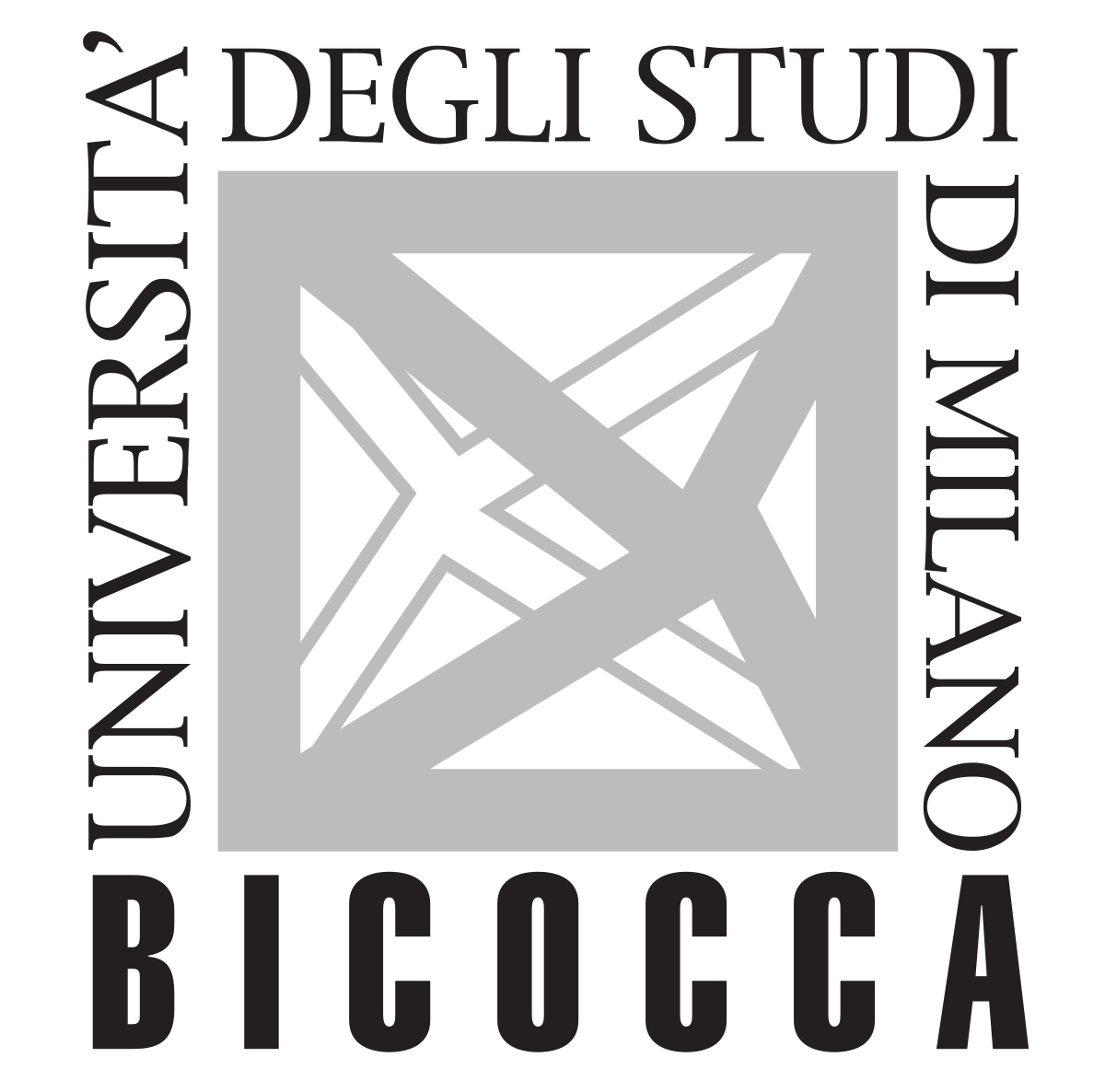 Introduction

Theoretical
Framework

Empirical
Measures

Conclusions
KI #3: GR allows non-Newtonian phenomena in low energy régime
Intuition: GR = Newton +
post-Newtonian corrections
Galactic dynamics in
low energy régime:
Sub-relativistic speeds
Weak forces
KI #4: galaxy surrounded by dragging vortex
supporting rotation curve
Astesiano+3 2022
Carlotto-Shoen shielding metrics
Geons (solitonic GW)
Balasin&Grumiller 2008
Crosta+ 2020
Astesiano+5 2022
Re&Galoppo 2024
A galaxy is an extended source:
Not globally Newtonian
Ciotti 2022,
Lasenby+ 2023,
Costa+ 2023,
Glampedakis&Jones 2023
Costa&Natàrio 2023
Re-weight DM amount
in disc galaxies
3/17
KEY IDEAS
Low energy limit and non-commutativity
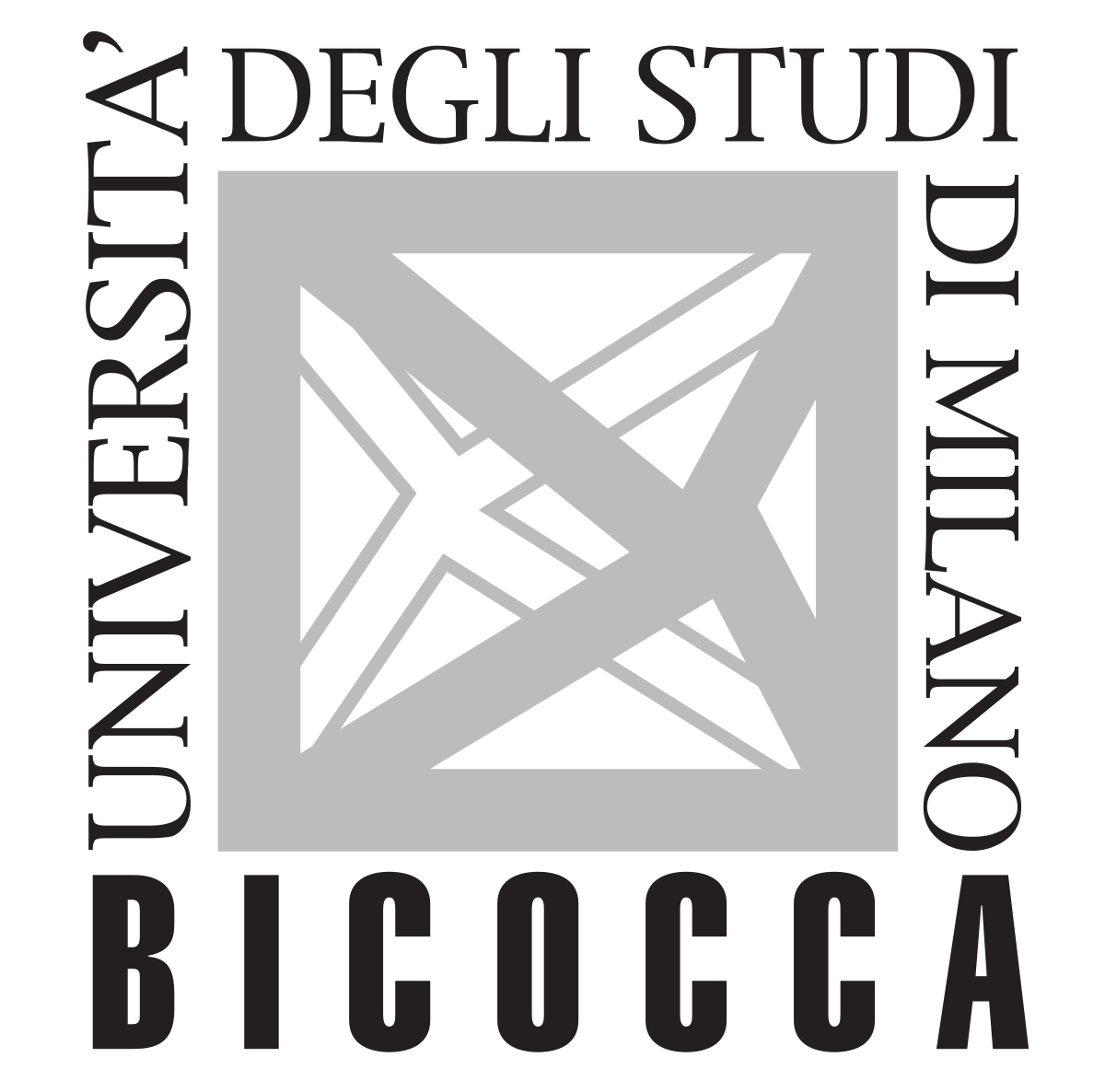 Introduction

Theoretical
Framework

Empirical
Measures

Conclusions
Widespread intuition:
Switch the order:
Start with full Einstein Eqs
They don’t commute!
Then deduce Einstein Eqs
4/17
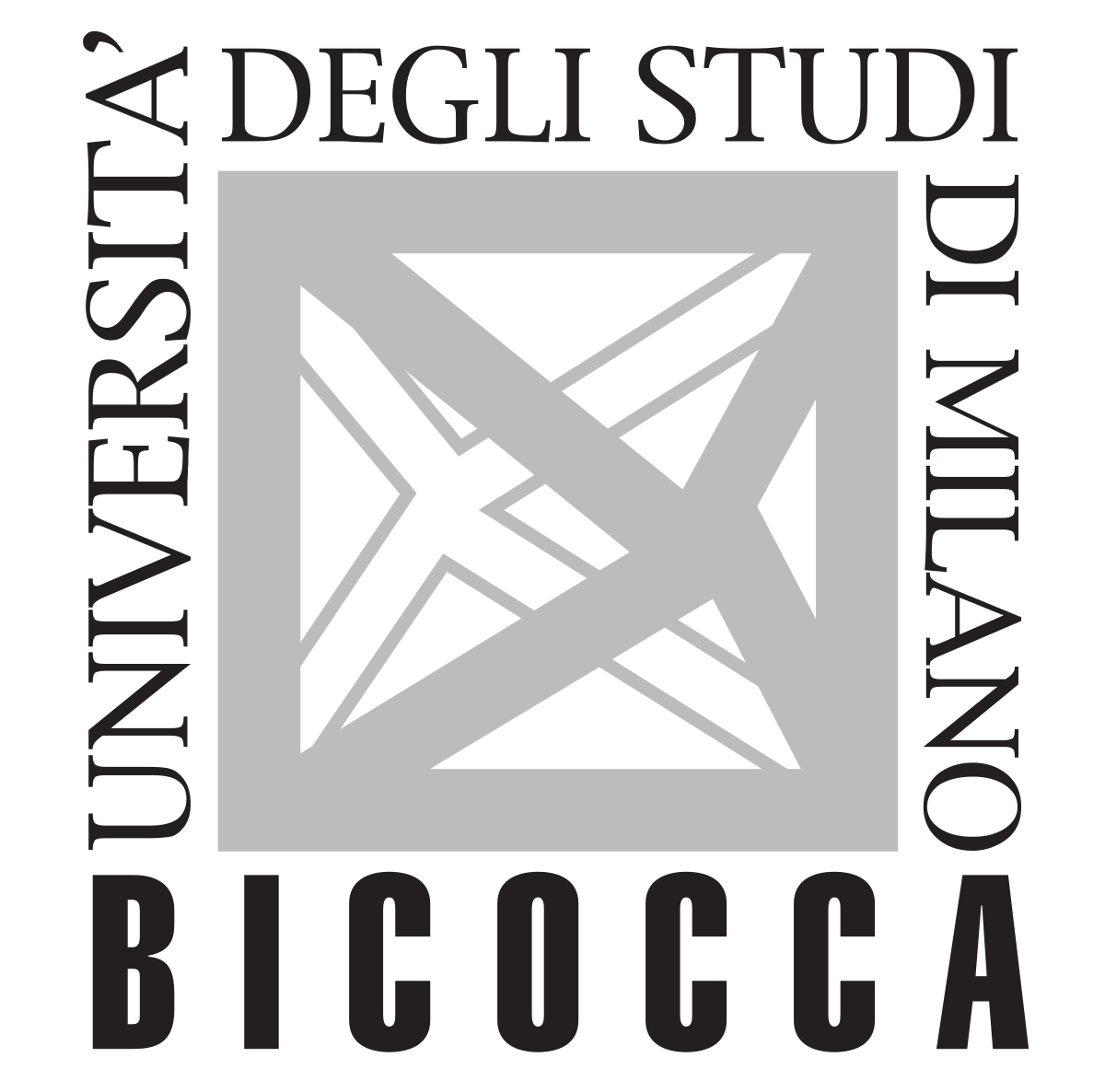 Introduction

Theoretical
Framework

Empirical
Measures

Conclusions
Balasin&Grumiller 2008
Crosta+ 2020
Galoppo+ 2022
Beordo+2024
Generalization of BG metric
5/17
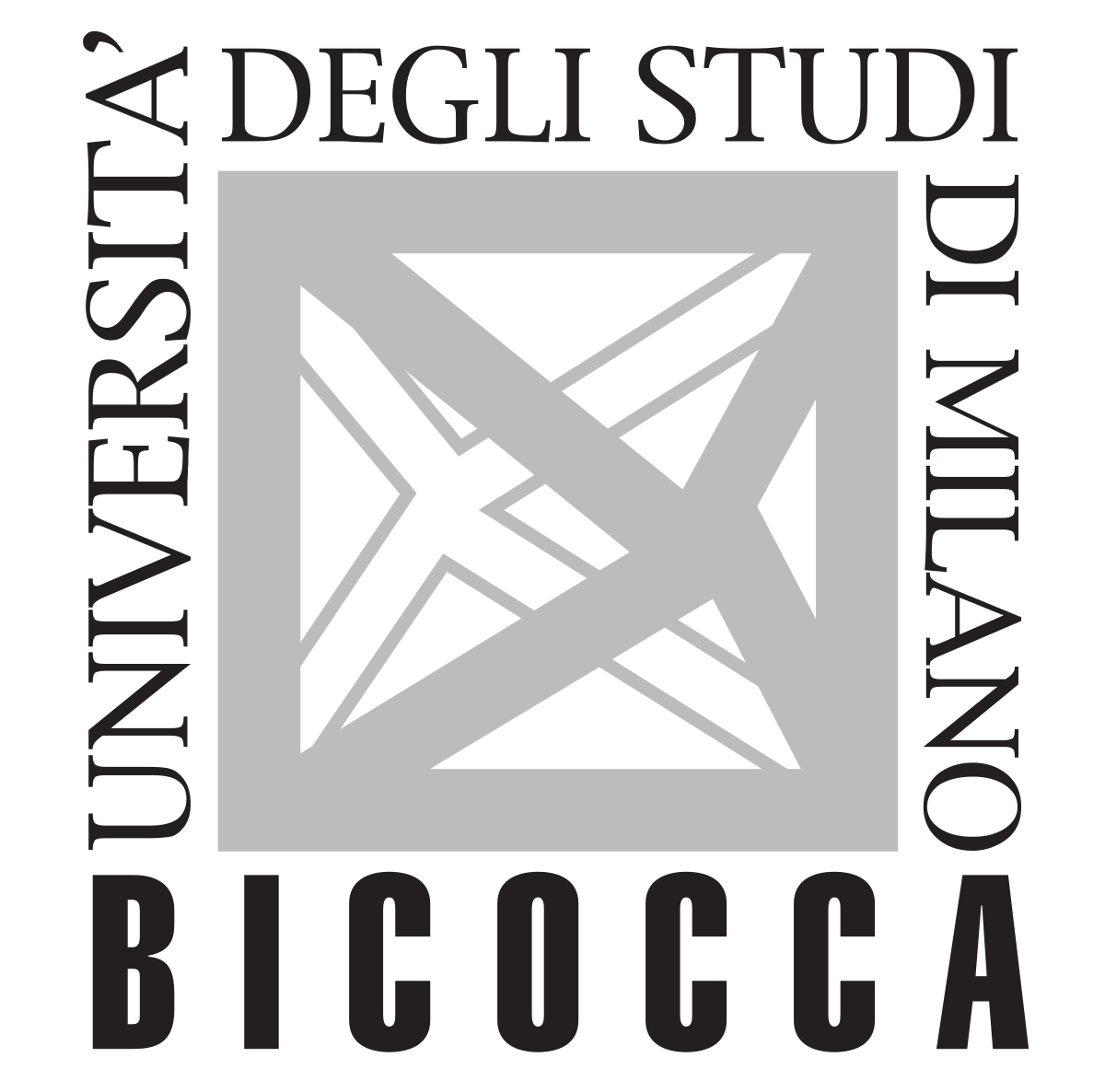 Introduction

Theoretical
Framework

Empirical
Measures

Conclusions
Astesiano+3 2022
Astesiano+5 2022
Re&Galoppo 2024
6/17
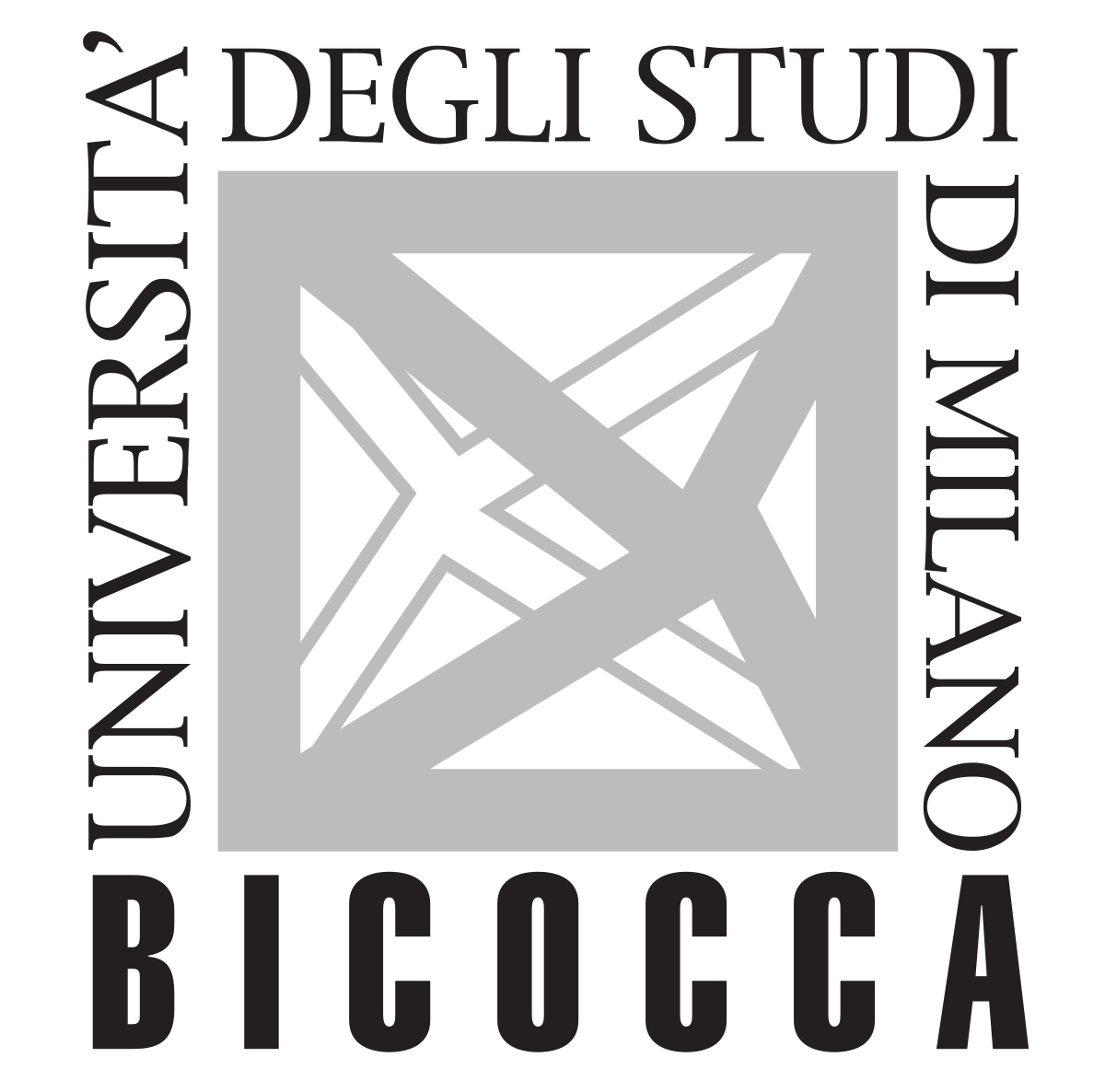 Introduction

Theoretical
Framework

Empirical
Measures

Conclusions
In LEL:
In LEL:
In LEL:
Re&Galoppo 2024
7/17
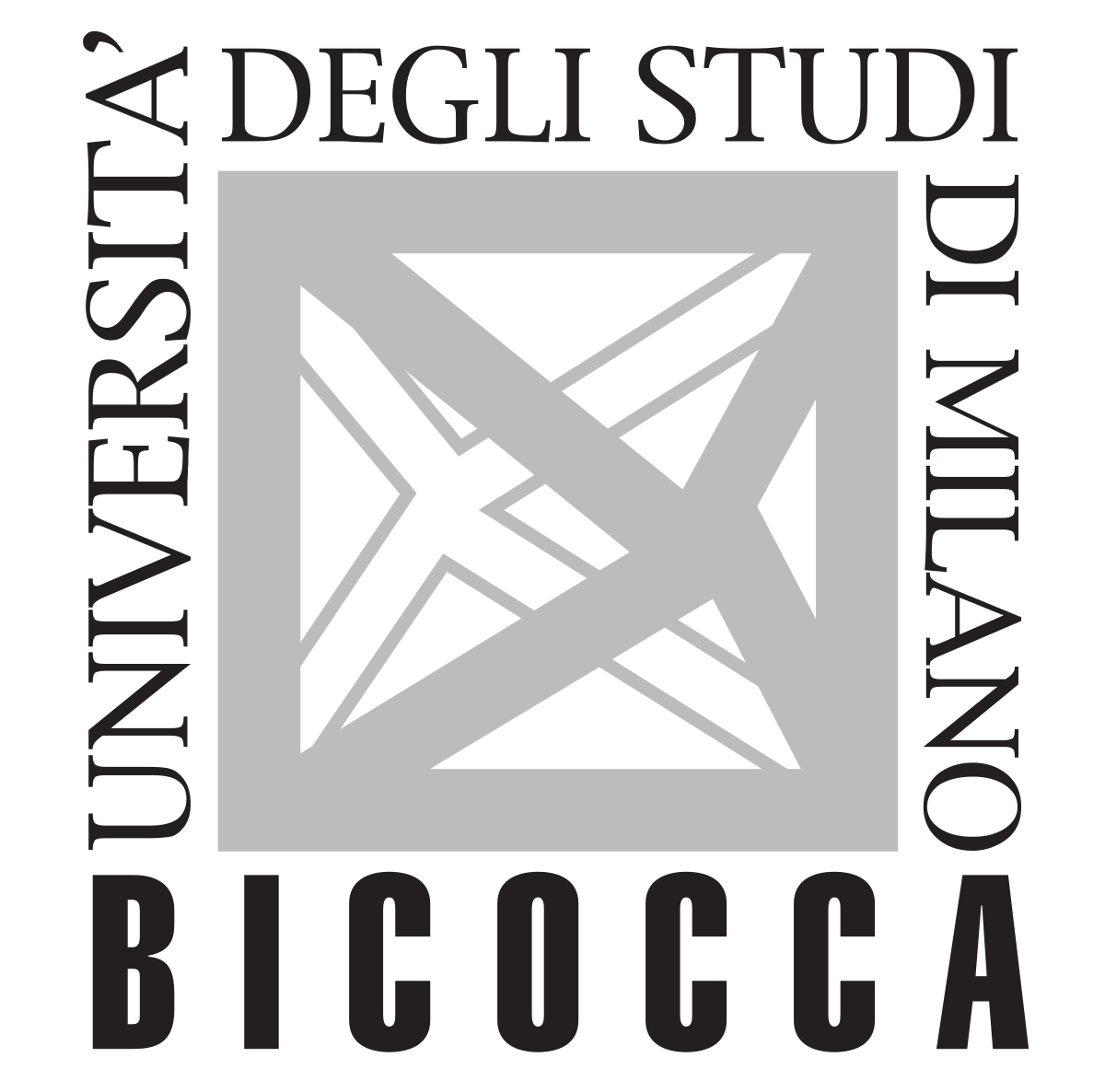 Introduction

Theoretical
Framework

Empirical
Measures

Conclusions
In LEL:
Astesiano+5 2022, Re&Galoppo 2024
In LEL:
Re, Galoppo, Dotti (coming soon)
8/17
PHANTOM DARK MATTER
Corrections on required density
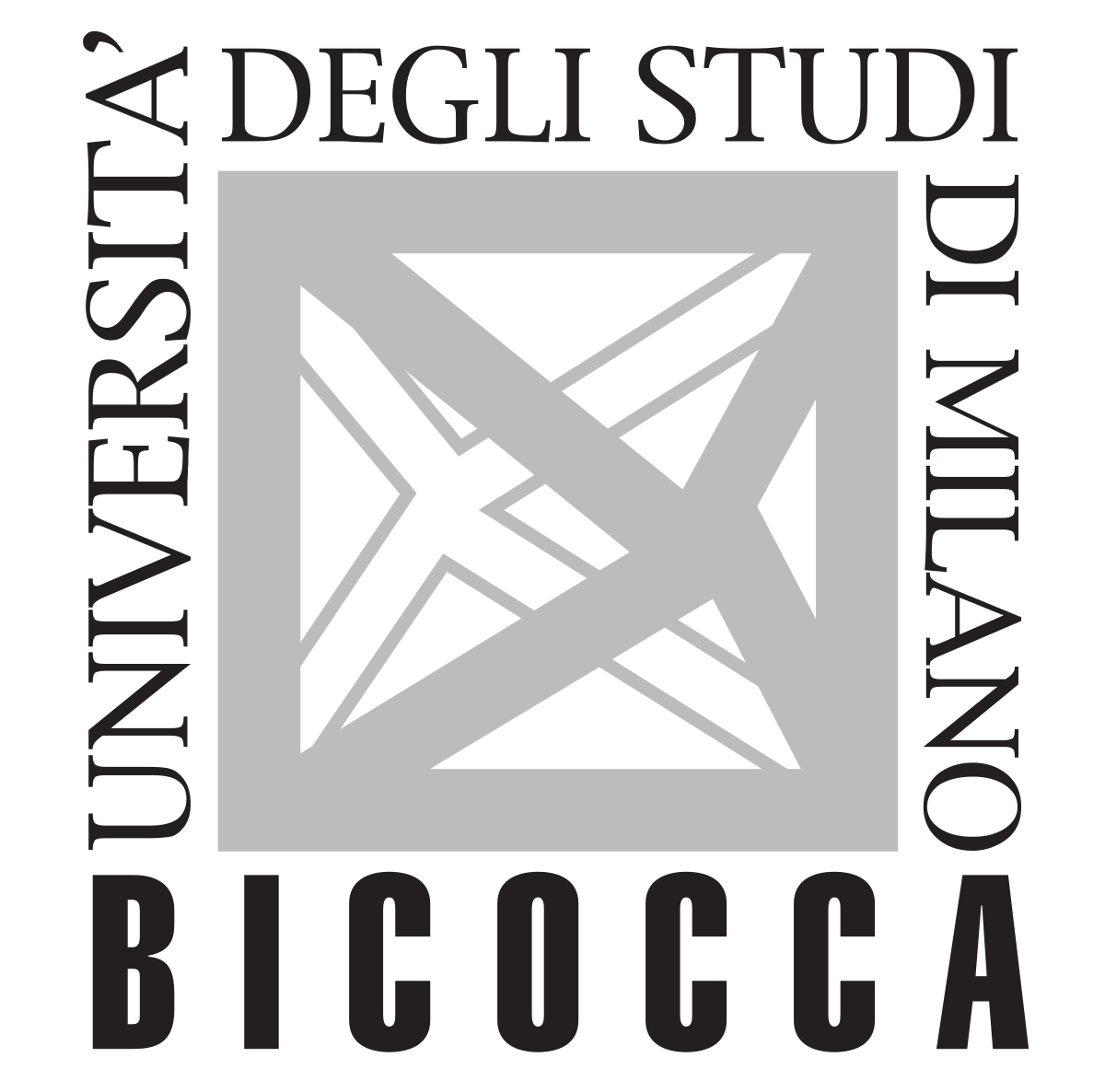 Introduction

Theoretical
Framework

Empirical
Measures

Conclusions
In LEL:
Re&Galoppo 2024
9/17
PHANTOM DARK MATTER
Corrections on gravitational lensing
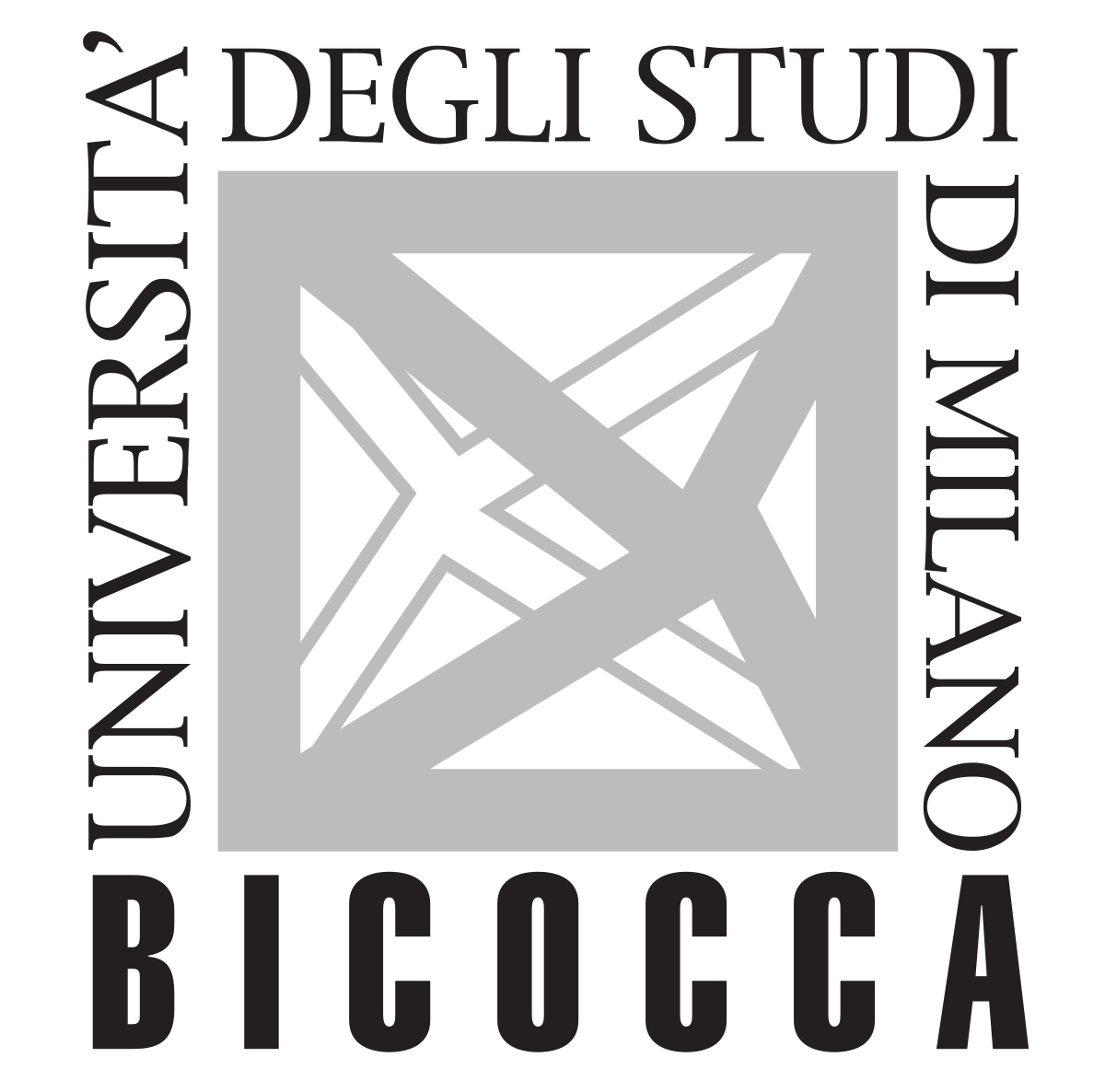 Introduction

Theoretical
Framework

Empirical
Measures

Conclusions
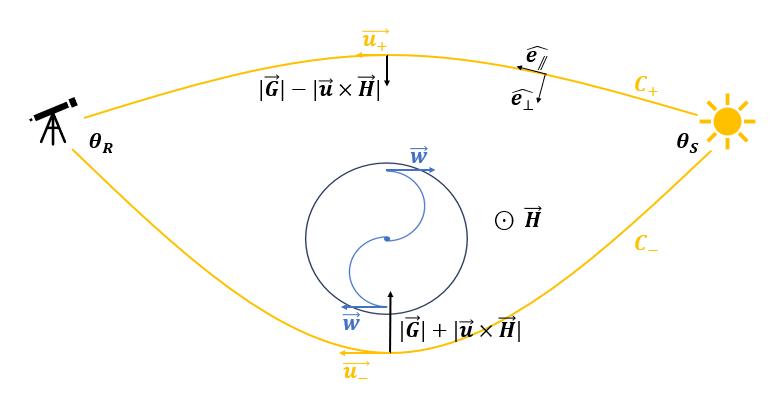 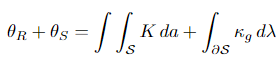 Galoppo+ 2022
Re&Galoppo 2024
10/17
ESTIMATION OF DRAGGING SPEED
With Newtonian ad-hoc term
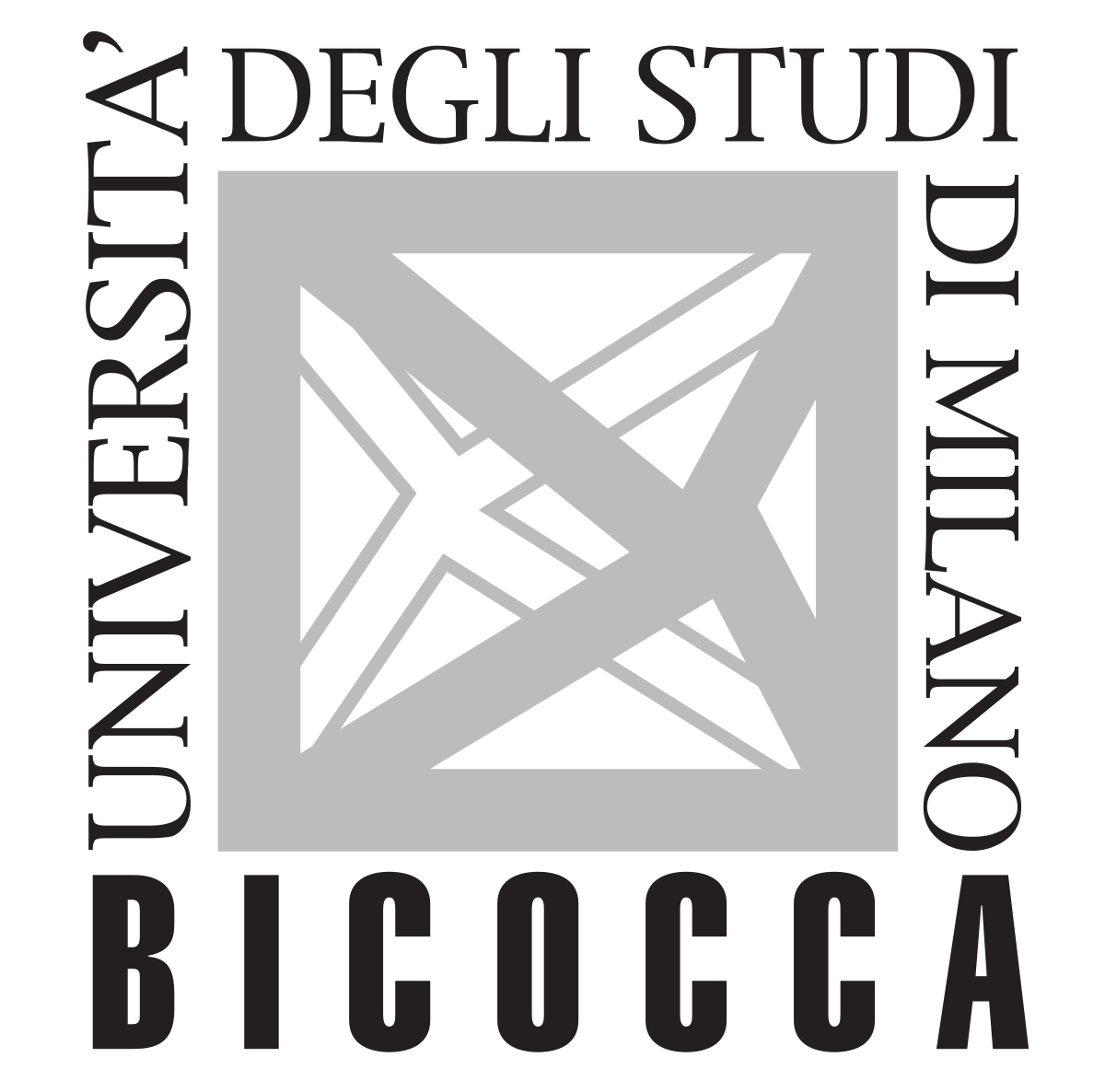 Introduction

Theoretical
Framework

Empirical
Measures

Conclusions
Re&Galoppo 2024
11/17
ESTIMATION OF DRAGGING SPEED
With Newtonian ad-hoc term
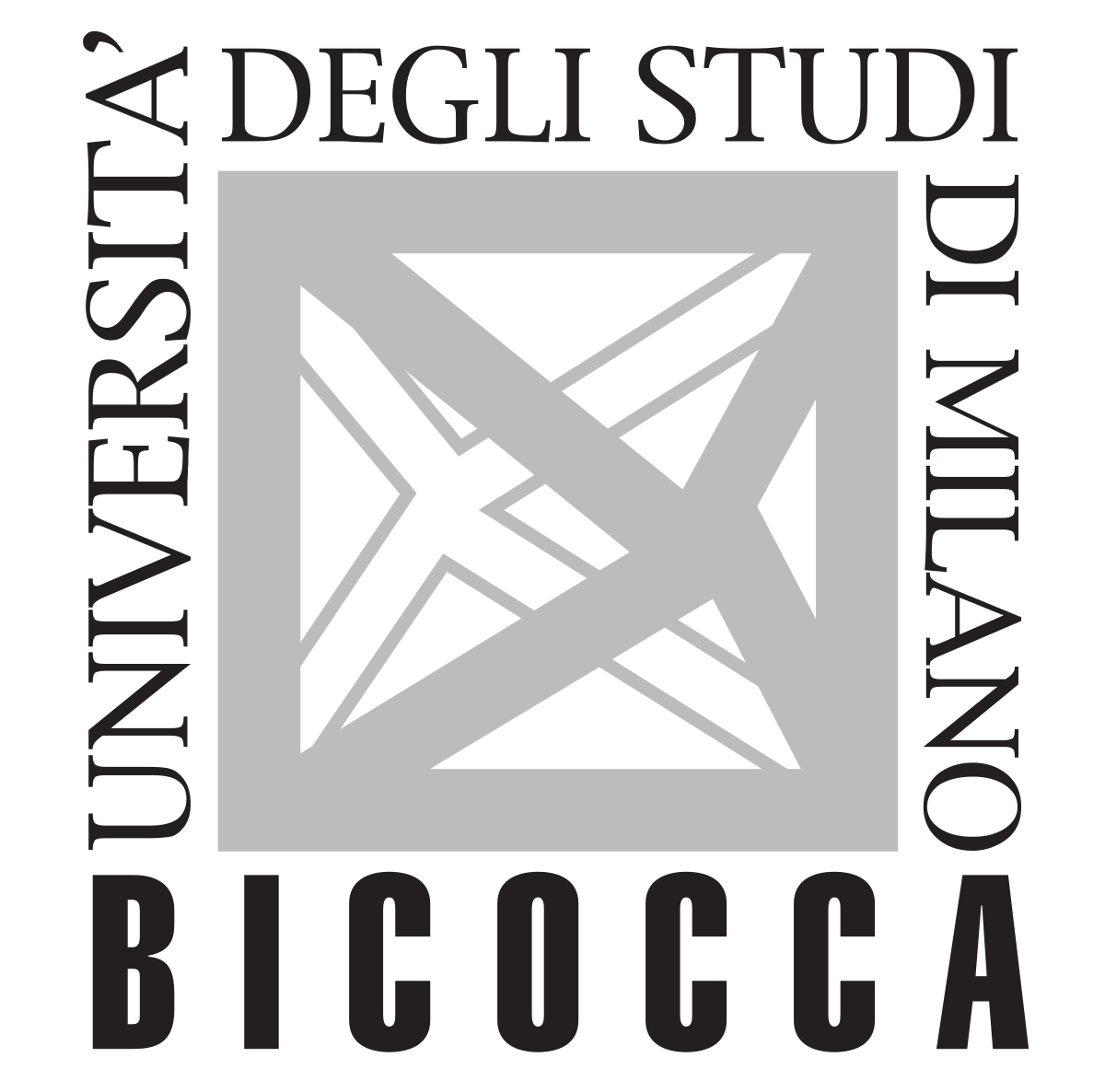 Introduction

Theoretical
Framework

Empirical
Measures

Conclusions
General-relativistic description
Newtonian description
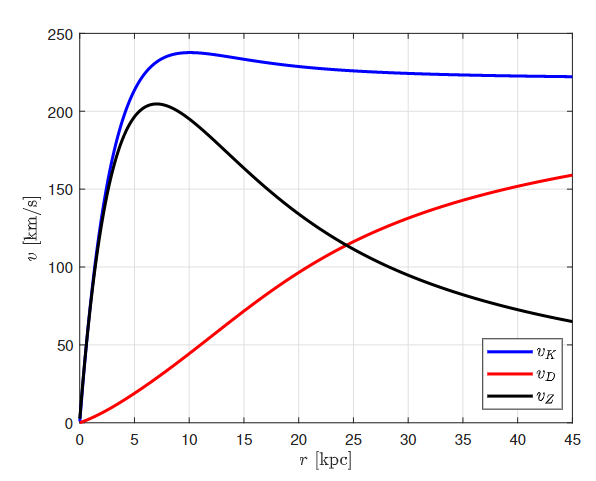 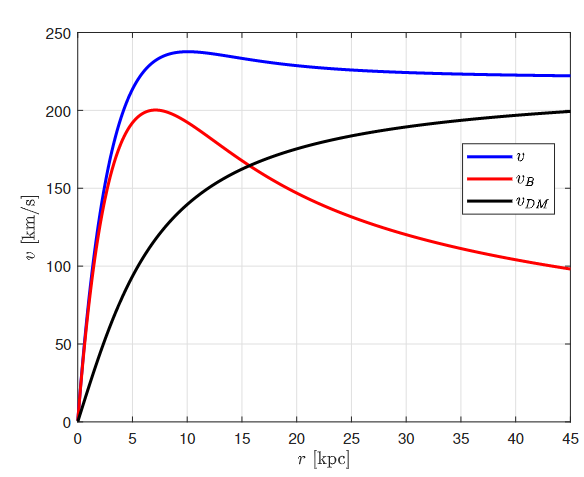 12/17
ESTIMATION OF DRAGGING SPEED
Coming soon: more precise formulas with pressure!
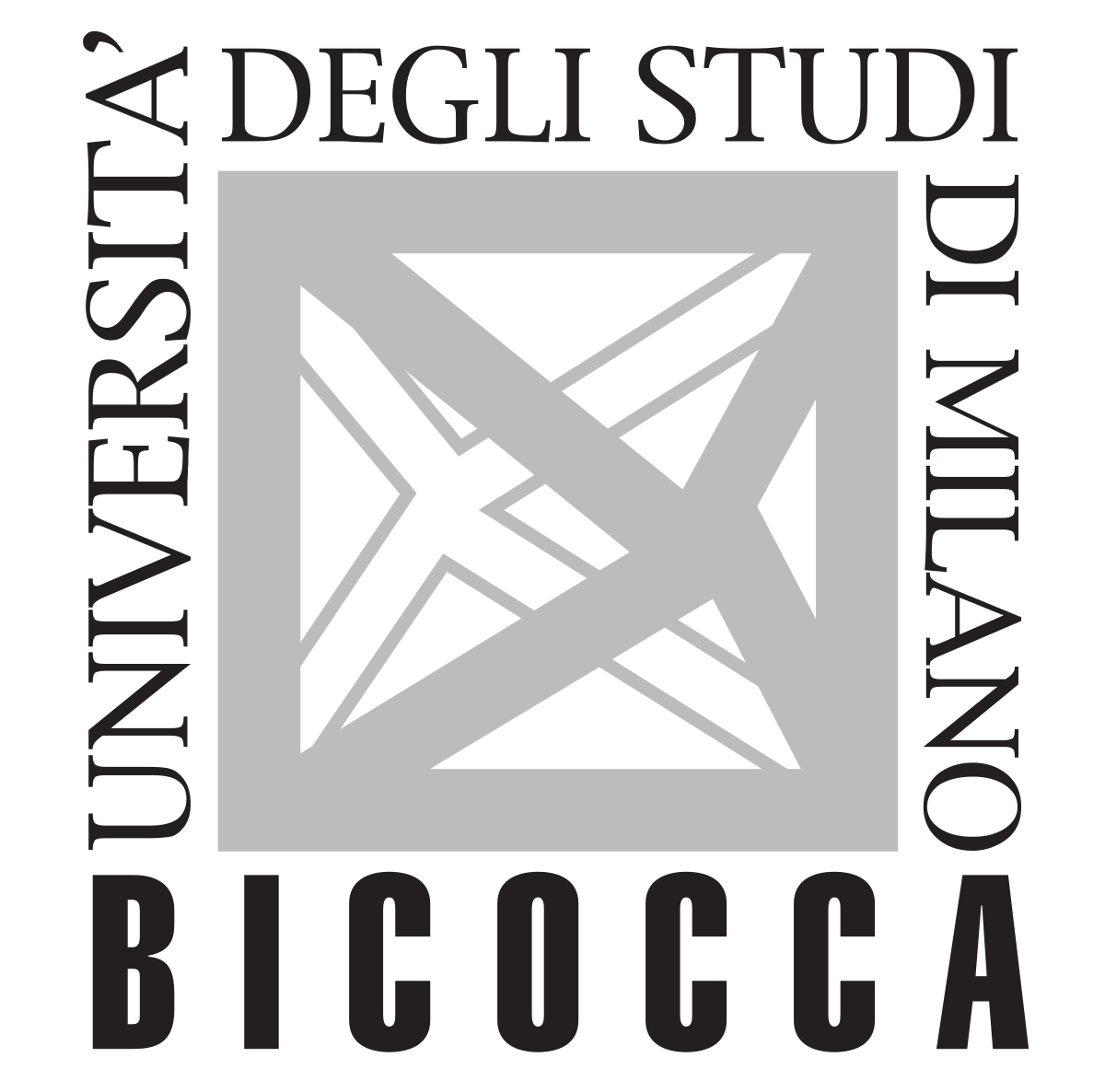 Introduction

Theoretical
Framework

Empirical
Measures

Conclusions
General-relativistic description
Newtonian description
Galoppo, Wiltshire, Re (coming soon)
13/17
EMPIRICAL MEASURES
Counter-rotating matter
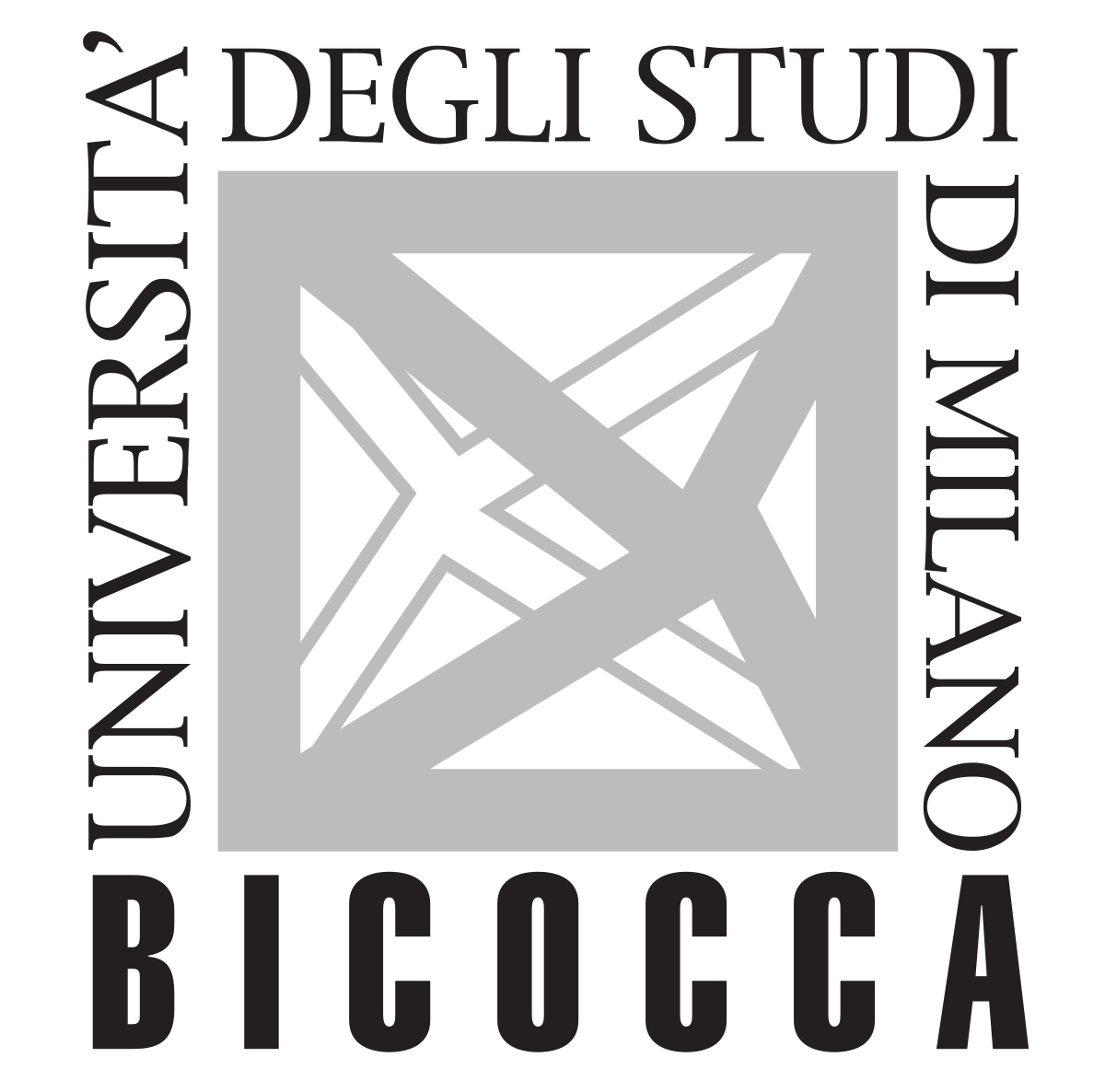 Introduction

Theoretical
Framework

Empirical
Measures

Conclusions
Kuijken+ 1996,
Corsini 2014
Some disc galaxies have counter-rotating stars or gas
Re (coming soon)
Non-negligible deviation from Newton!
14/17
14/17
CONCLUSIONS
What has been done and what remains to be done
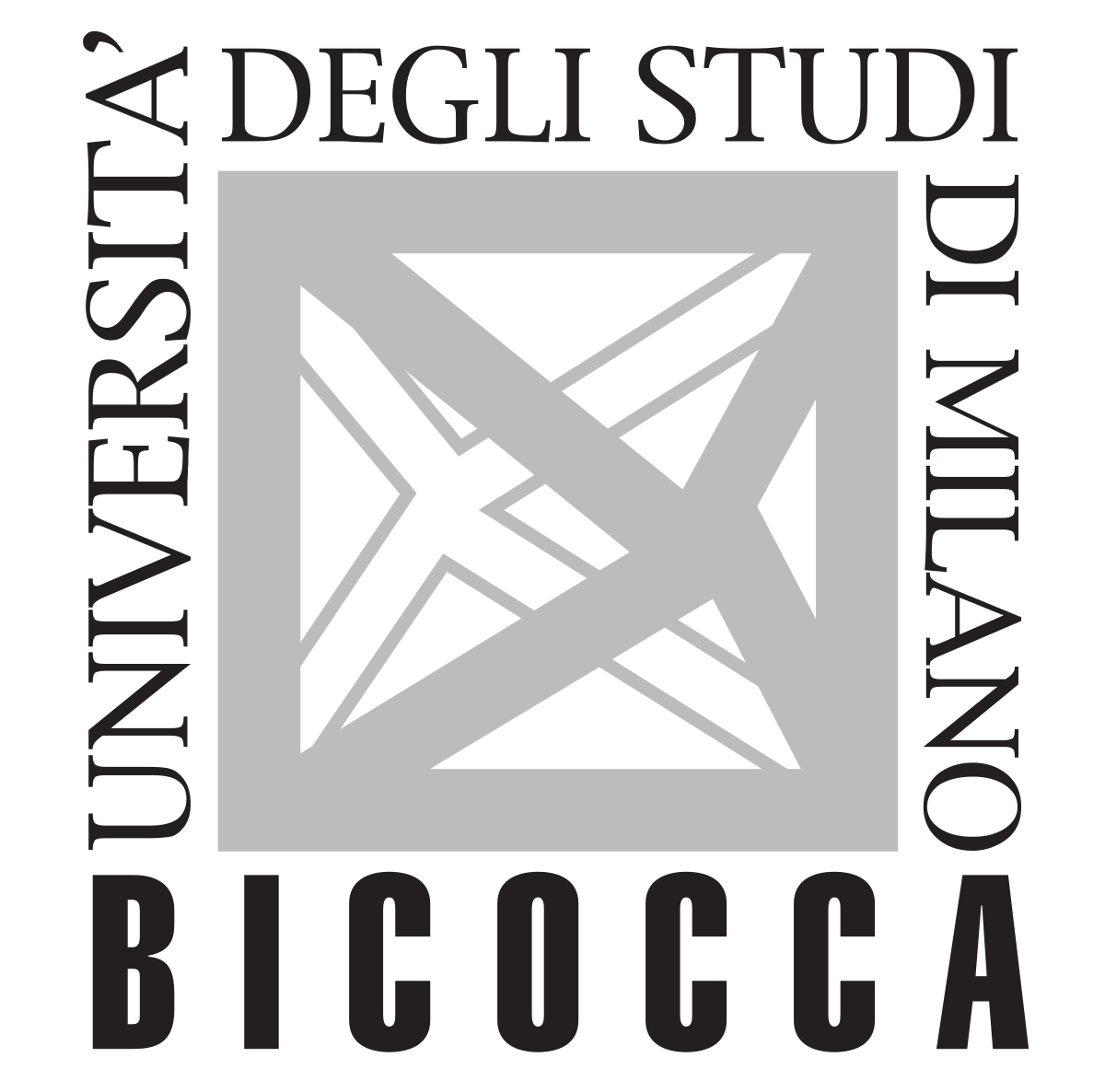 Introduction

Theoretical
Framework

Empirical
Measures

Conclusions
What we know:
GR non-linearities allow solitonic solutions for the dragging terms
Strong dragging implies non-negligible deviations from Newton
A quite small dragging vortex sustains flat rotation curve
It returns also a suitable correction on the gravitational lensing
The dragging speed can be measured with counter-rotating matter components
Future perspectives:
Generalize equations (in LEL) for non-negligible pressure (bulge, elliptical galaxies…)
Consequences of the dragging on CMB
Measure the actual dragging with the counter-rotating matter
Apply GR to other MMP (gravitational lensing, universe expansion…)
Galoppo, Wiltshire, Re (coming soon)
Stay tuned!
Re, Galoppo, Dotti (coming soon)
Re (coming soon)
15/17
Galoppo+ 2022; Re 2020, Re 2021, Vigneron&Buchert 2019, Buchert 2008
CONCLUSIONS
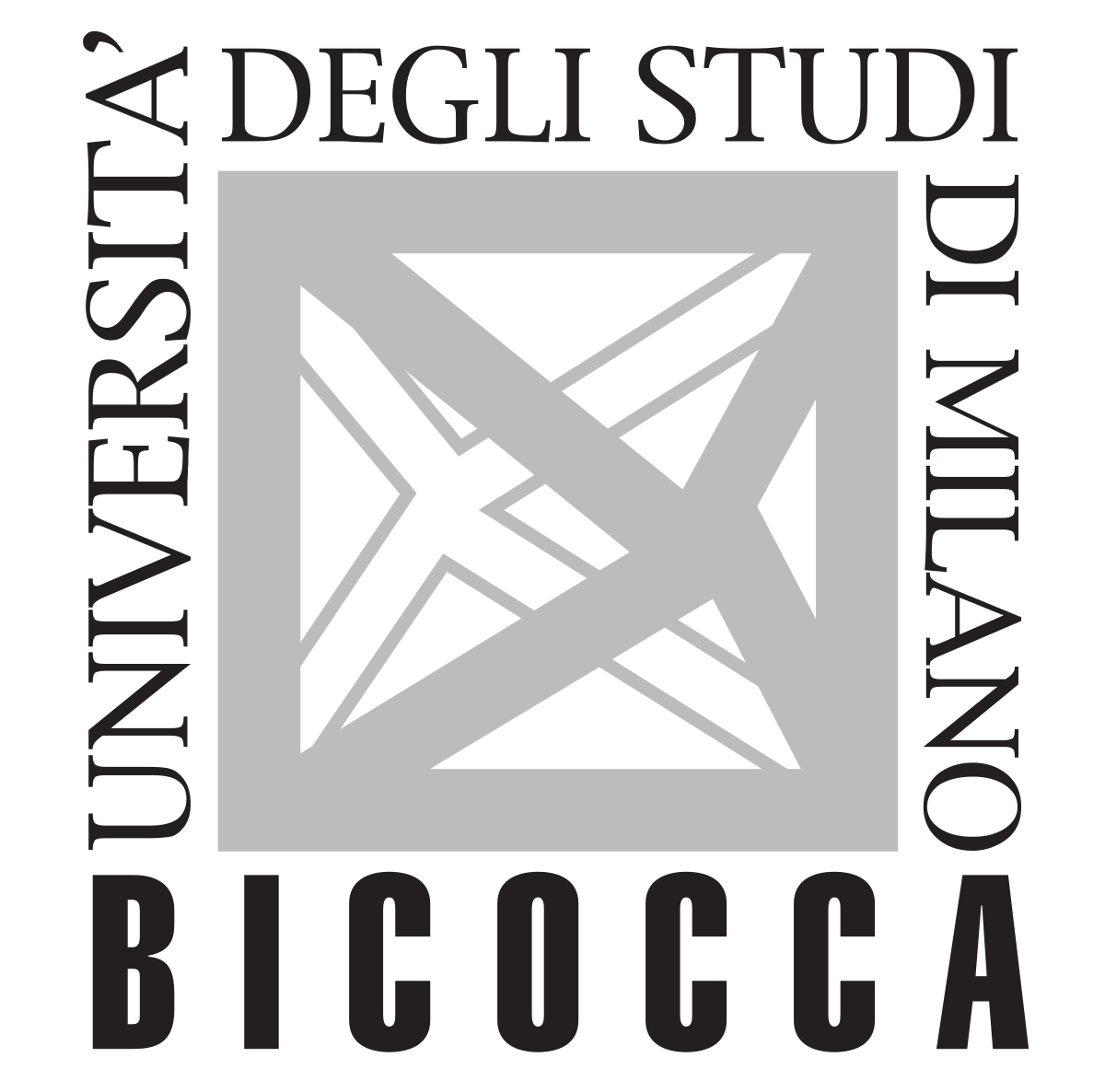 Introduction

Theoretical
Framework

Empirical
Measures

Conclusions
Thanks for your attention!
16/17
CONCLUSIONS
Minimal bibliography
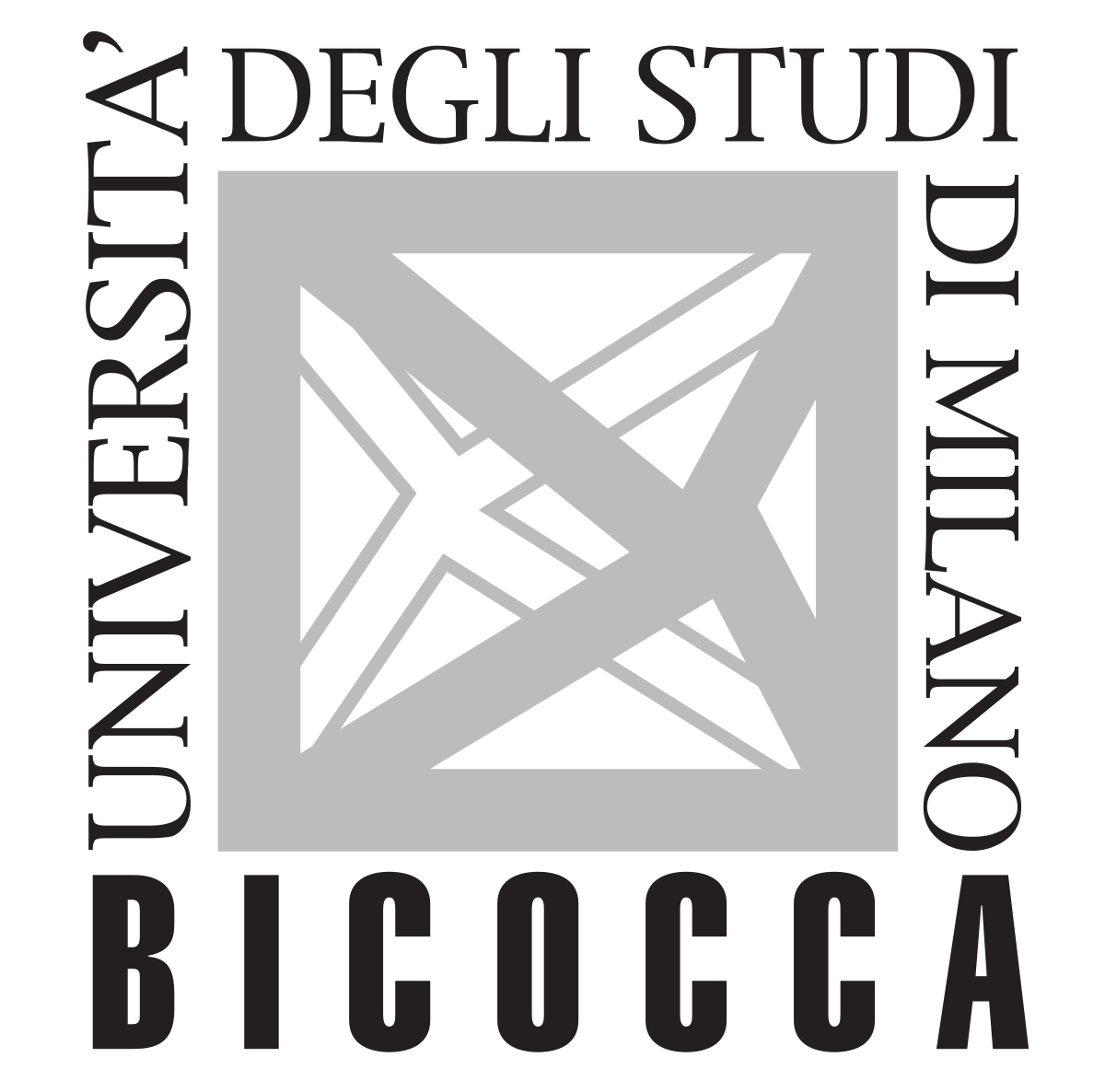 Introduction

Theoretical
Framework

Empirical
Measures

Conclusions
H. Balasin and D. Grumiller (2008), “Non-newtonian behavior in weak field general relativity for extended rotating sources” Int. J. Mod. Phys. D 17 475–488 arXiv:astro-ph/0602519
M. Crosta, M. Giammaria, M. G. Lattanzi, and E. Poggio (2020), “On testing CDM and geometry-driven Milky Way rotation curve models with Gaia DR2” MNRAS 496 2107–2122 arXiv:1810.04445
W. Beordo, M. Crosta, M. G. Lattanzi, P. Re-Fiorentin and A. Spagna (2024), “Geometry-driven and dark-matter-sustained Milky Way rotation curves with Gaia DR3” MNRAS 529 (4) 4681-4698
D. Astesiano, S. L. Cacciatori, V. Gorini, and F. Re (2022), “Towards a full general relativistic approach to galaxies” EPJ C 82 (6) 554 arXiv:2204.05143
D. Astesiano, S. L. Cacciatori, M. Dotti, F. Haardt, and F. Re (2022), “Re-weighting dark matter in disc galaxies: a new general relativistic observational test” arXiv:2204.05143
M. Galoppo, S. L. Cacciatori, V. Gorini, and M. Mazza (2022), “Equatorial Lensing in the Balasin-Grumiller Galaxy Model” arXiv:2212.10290
F. Re and M. Galoppo (2024), “On GR dragging and effective galactic dark matter” arXiv:2403.03227
17/17